資格喪失後出産育児一時金証明依頼書
健康保険
申請者記入用
女
申請内容
性別
資格喪失者氏名
（フリガナ）
記号
被保険者情報
生年月日　　　　年　　　月　　　 日
被保険者等
記号・番号
（左づめ）
番号
事業所名称
保険者名
□ 昭和□ 平成
□ 令和
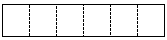 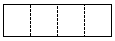 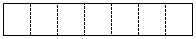 資格喪失年月日
（退職日の翌日）
資格取得年月日
（入社した日）
令和　 　　  年　　　　 月　　 　  日
令和　 　　  年　　　　 月　　 　  日
氏名
出産予定日(出産日)
（フリガナ）
０. 出産予定
１. 出産
令和　 　　  年　　　　 月　　 　  日
住所
（〒　　　　　　－　　　　　　　　　　）
都
道
府
県
電話番号
（日中の連絡先）
TEL　　　　　　（　　　　　）
□ 本申請書の提出を事業主へ委任します。（委任する場合は☑）
資格取得年月日
該当時のみ記入
１ 保険者名称（保険者番号）
被保険者証の記号・番号
事業所名称
資格喪失年月日
令和　 年　 月　  日
令和　 年　 月 　 日
令和　 年　 月　  日
令和　 年　 月　  日
令和　 年　 月 　 日
令和　 年　 月　  日
２ 変更前の氏名
変更後の氏名
（フリガナ）
（フリガナ）
令和　 年　 月　  日
【令和　 年　 月 変更】
令和　 年　 月　  日
令和　 年　 月　  日
令和　 年　 月　  日
社会保険労務士の
提出代行者名記載欄
受付日付印
名古屋木材健康保険組合
1/1